Algebra
10-sinf
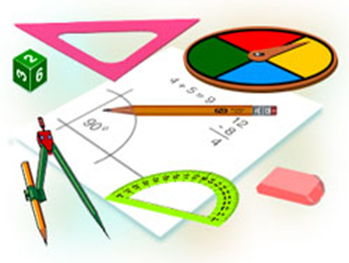 Mavzu:
Eng sodda trigonometrik tenglamalar
Mustaqil bajarish uchun berilgan mashqlarni tekshirish
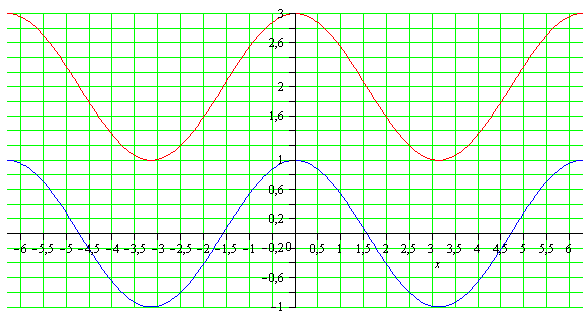 Mustaqil bajarish uchun berilgan mashqlarni tekshirish
123-mashqning yechimi:
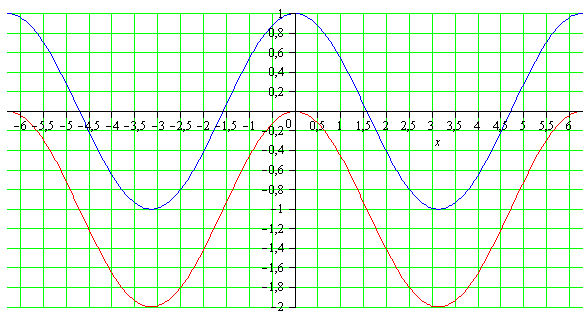 Mustaqil bajarish uchun berilgan mashqlarni tekshirish
Eng sodda trigonometrik tenglamalar
Eng sodda trigonometrik tenglamalar
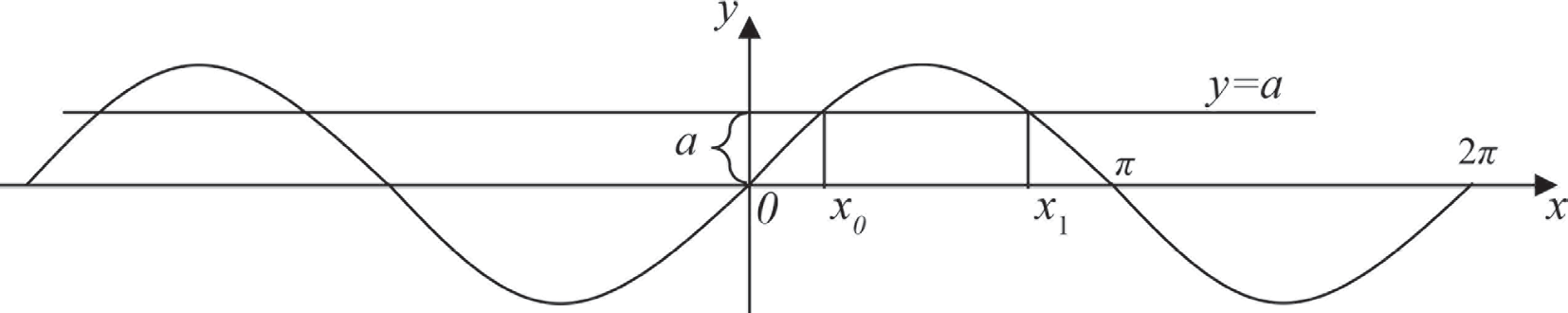 Eng sodda trigonometrik tenglamalar
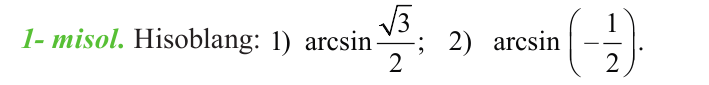 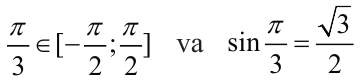 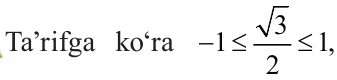 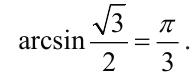 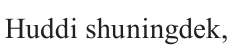 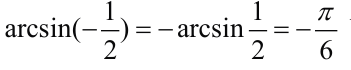 Eng sodda trigonometrik tenglamalar
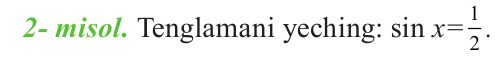 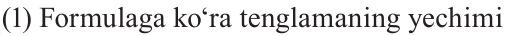 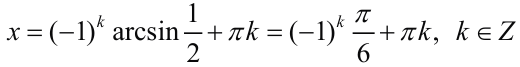 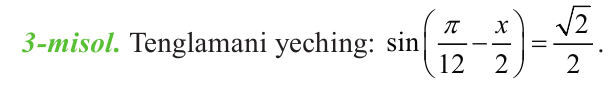 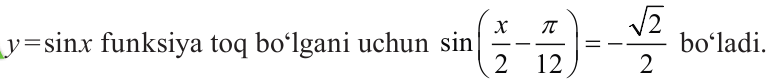 Eng sodda trigonometrik tenglamalar
(1) formulani qo‘llasak:
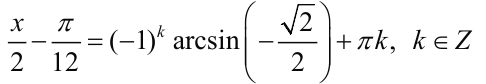 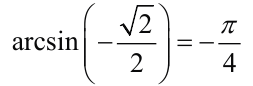 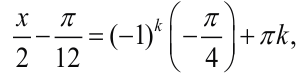 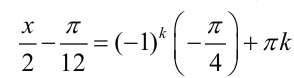 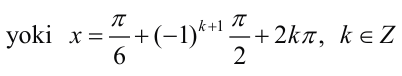 Eng sodda trigonometrik tenglamalar
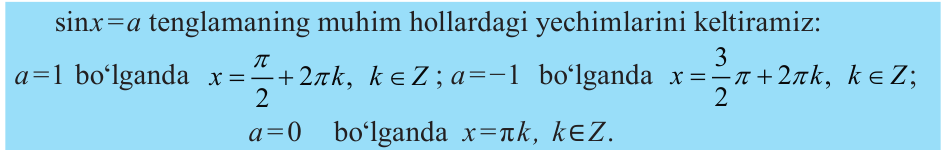 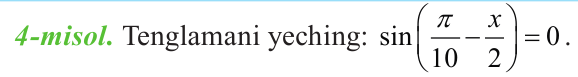 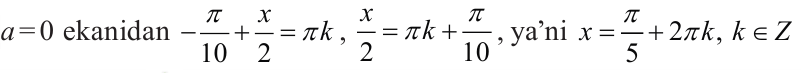 Eng sodda trigonometrik tenglamalar
Eng sodda trigonometrik tenglamalar
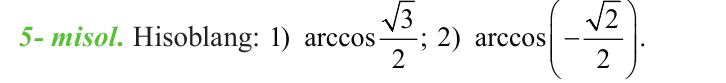 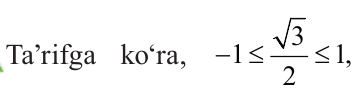 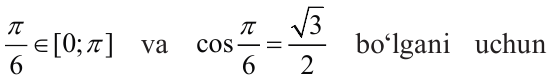 Eng sodda trigonometrik tenglamalar
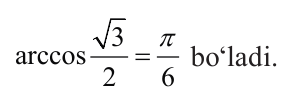 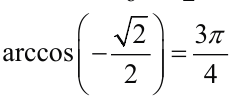 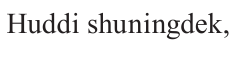 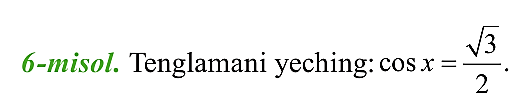 (2) formulaga ko‘ra tenglamaning yechimini:
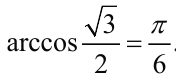 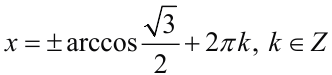 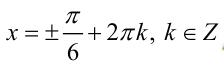 Mustaqil yechish uchun topshiriqlar
Darslik II qismining 41-sahifasidagi  
130-131-mashqning 1-,2-tartibdagi  misollarini yechish.
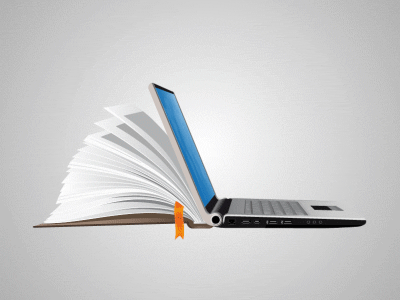